All microbes on a flash drive(work in progress)
Karel BřindaJoint work with Simone Pignotti, Kamil Salikhov, Rayan Chikhi, Zamin Iqbal,Gregory Kucherov, Michael Baym
DSB 2021
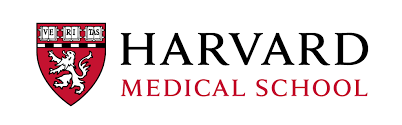 1
Introduction
Huge interest in genome collections

Instrumental to many biological discoveries; for instance, genome editing tools

Due to the exponential growth of data – compressing and indexing becomes hard
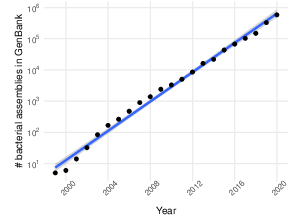 # bacterial assemblies in GenBank
 (log scale)
Year
2
An example – the complete microbial corpus
Downloaded 450,000 microbial samples from ENA/SRA (reads & assemblies)

Constructed cleaned de Bruijn graphs

Indexed them using the BIGSI data structure

Provided the de Bruijn graphs on http://ftp.ebi.ac.uk/pub/software/bigsi/nat_biotech_2018/ctx/

12 TB of binary data after cleaning
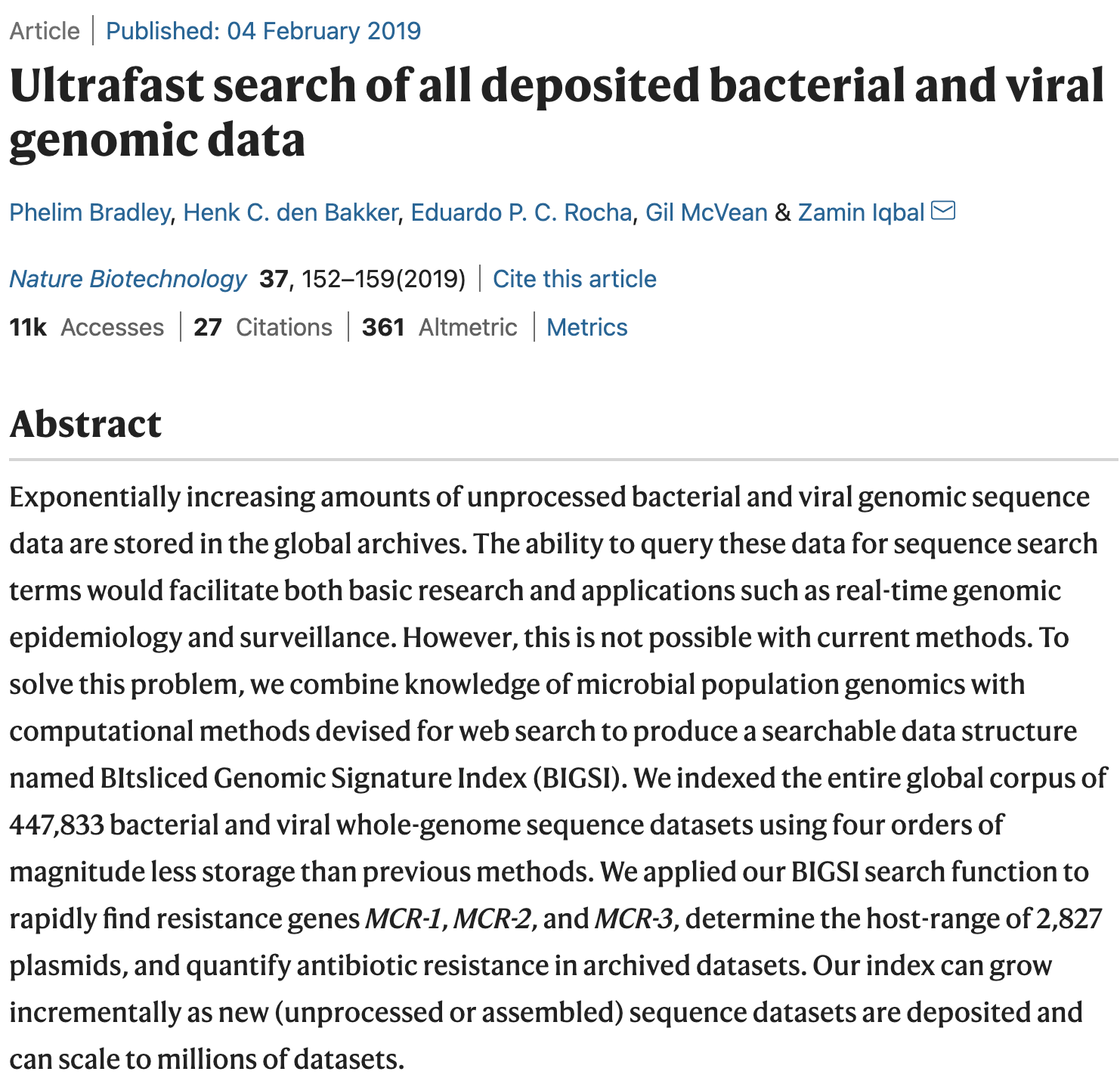 3
Could we compress the entire microbial corpus so that everyone could use it?
4
Compressive genomics
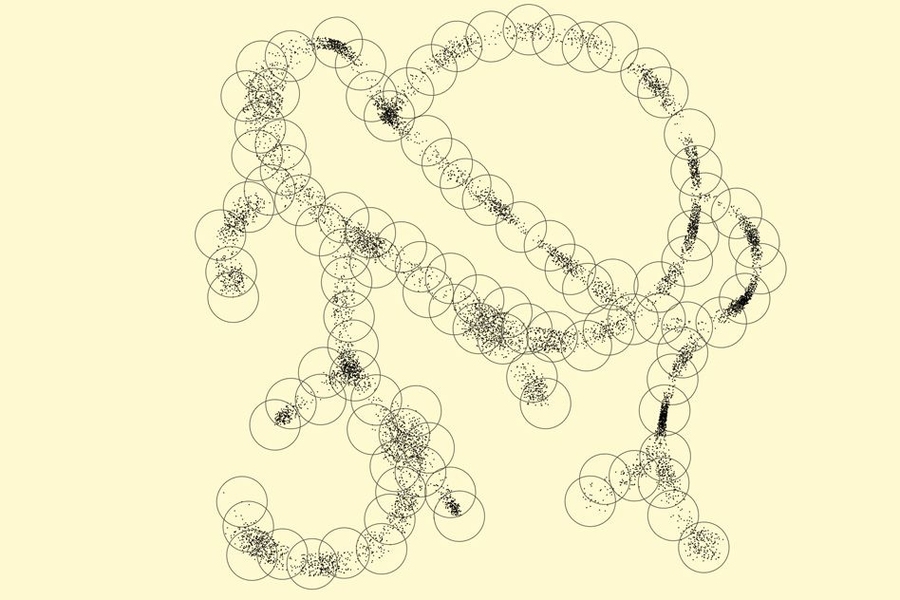 Algorithms that compute directly on compressed genomic data allow analyses to keep pace with data generation.
[Loh, Baym, Berger, Nat Biotech, 2012]
5
Trick 1: Biology provides priors on the data geometry
6
The geometrical structure of microbial data is known
Microbial samples form distinct clusters corresponding to species	[Jain, Rodrigez, Phillippy & al., Nat. Com., 2018]

Genomes databases (e.g., RefSeq) provide a prior on these clusters

The clusters can be identified using metagenomic classification

The obtained clusters could be used for a parallelized compression/indexing
7
The space of all microbial datasets
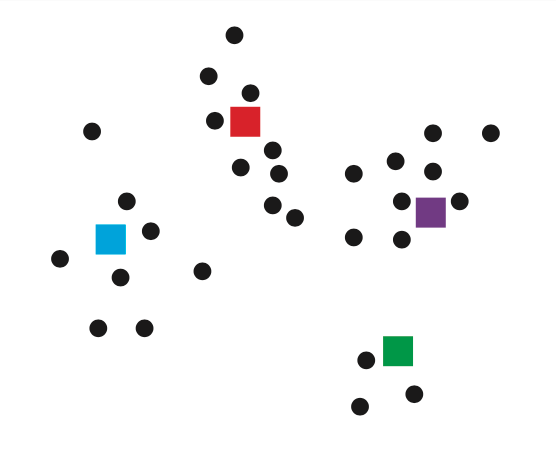 Individual microbial samples on SRA
Reference genomes for individual species
8
Sample species identification ≈ Voronoi decomposition
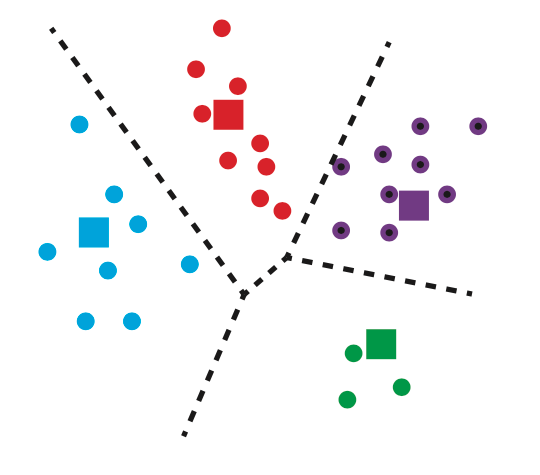 9
Sample species identification ≈ Voronoi decomposition
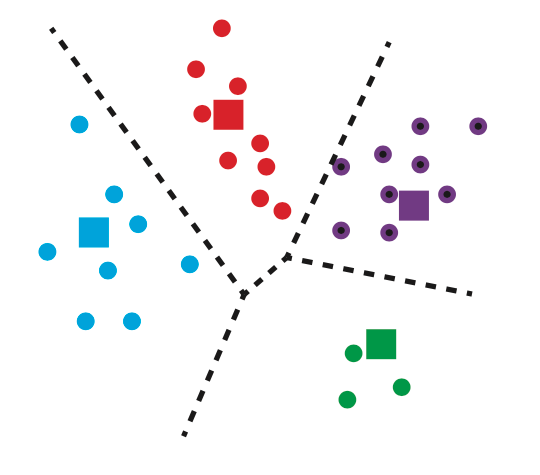 10
Trick 2: Hierarchical representation ofk-mer data
11
Let’s look at k-mer sets within a single species
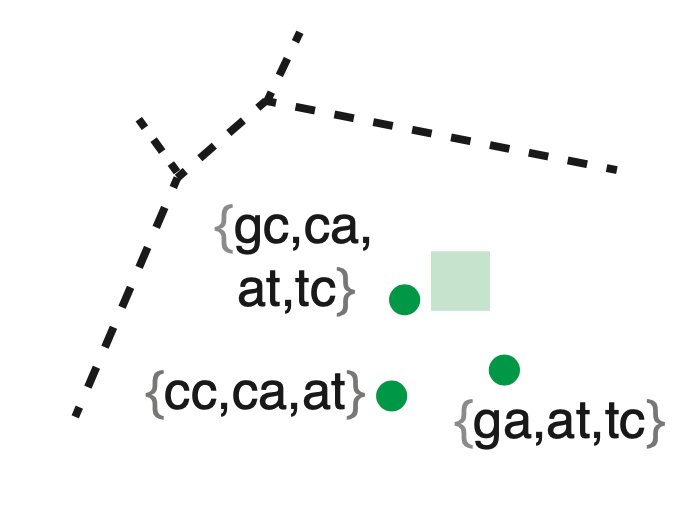 12
Hierarchical representation of species’ k-mer sets
Mashtree [Katz&al., JOSS, 2019]
- Mash for distance matrix	[Ondov&al., Genom Biol, 2016]
- QuickTree for neighbor joining
	[Howe&al., Bioinformatics, 2002]
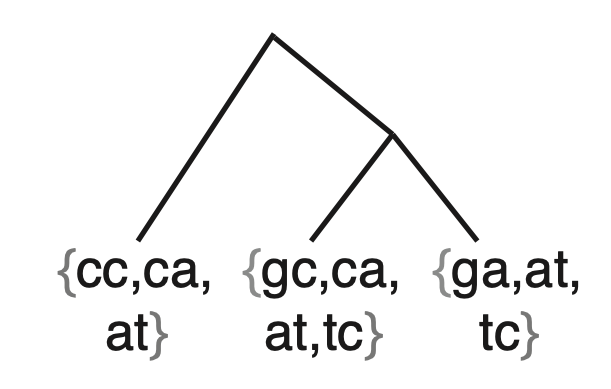 Individual organisms are a result of an evolutionary process
The underlying phylogenetic tree can guide data compression
Tree inference – the main bottleneck (worse than O(n²))
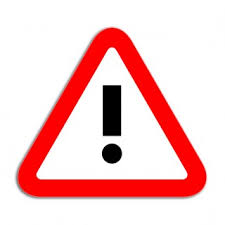 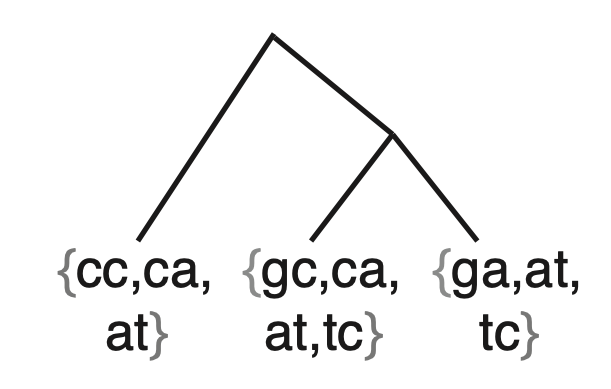 Many k-mer redundancies
13
K-mer propagation to reorder (simplify) the k-mer data
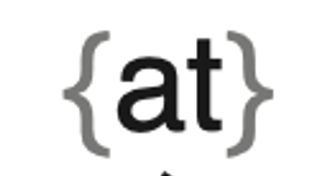 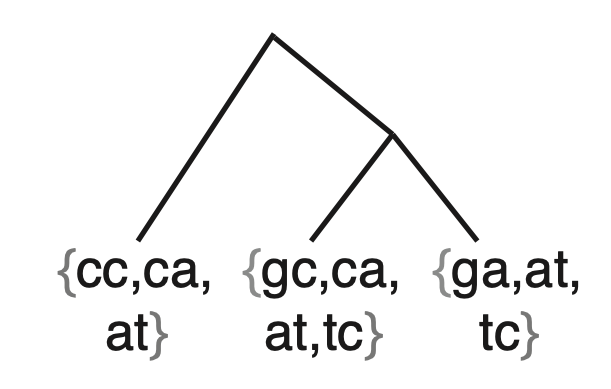 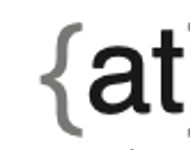 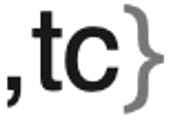 14
The resulting hierarchy – a lossless repr of the k-mer sets
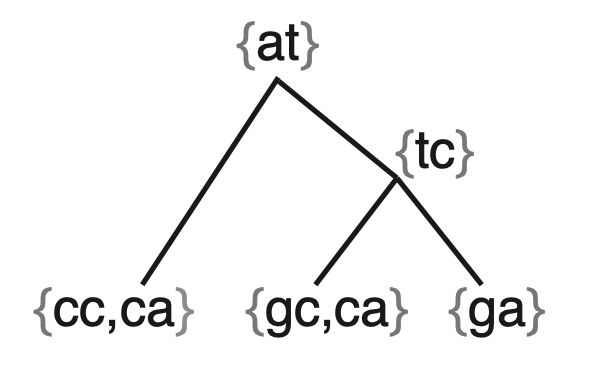 Most redundancies removed
…but not all of them
#{at,at,tc}
= 75%
Metric:   removed_redundancy =
#{at,at,tc,ca}
15
Trick 3: Simplitigs + xz
16
Lempel-Ziv-Markov chain algorithm (xz)
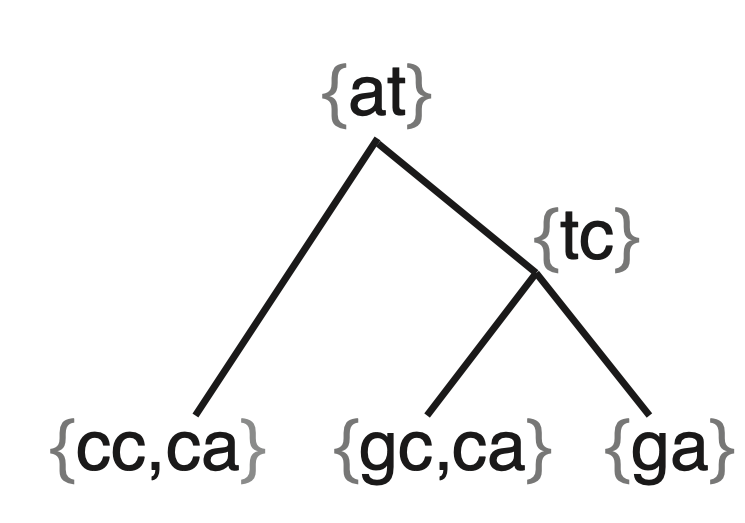 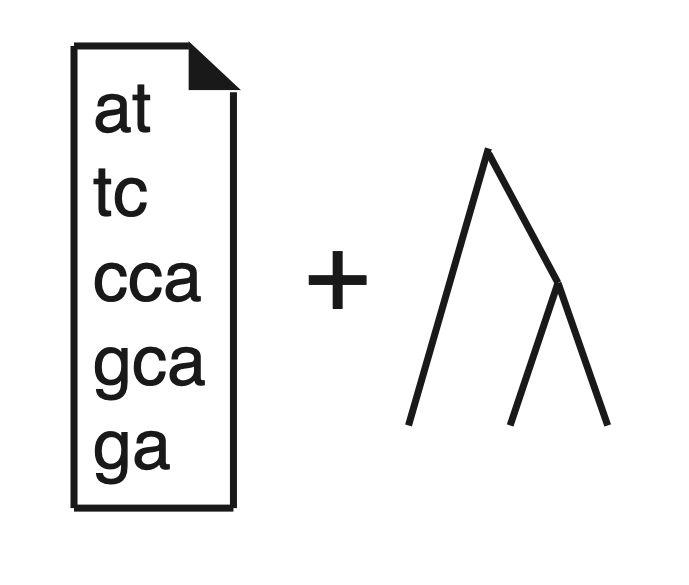 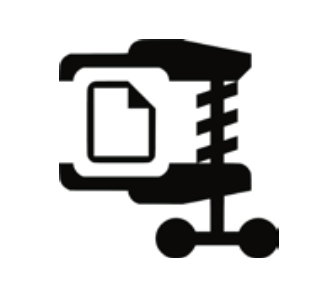 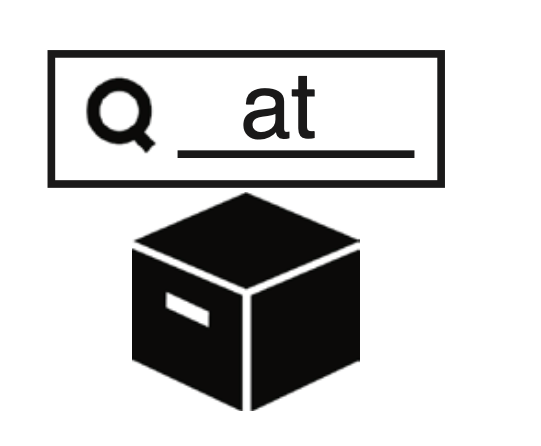 Simplitigs (or spectrum preservingstring sets) ~ like unitigs, but more lightweight[B, Baym, Kucherov, Genome Biol., 2021 (in press)][Rahman, Medvedev, RECOMB 2020]
17
The overall workflow
Collection of samples(de Bruijn graphs from SRA)
Species clusters
Batches
Hierarchical representations
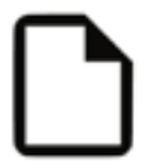 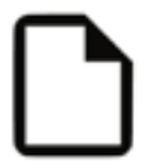 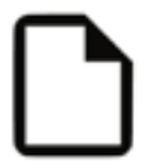 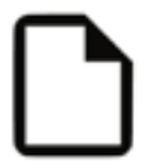 18
Results
19
Huge variability in the data quality
Top 10 most represented species
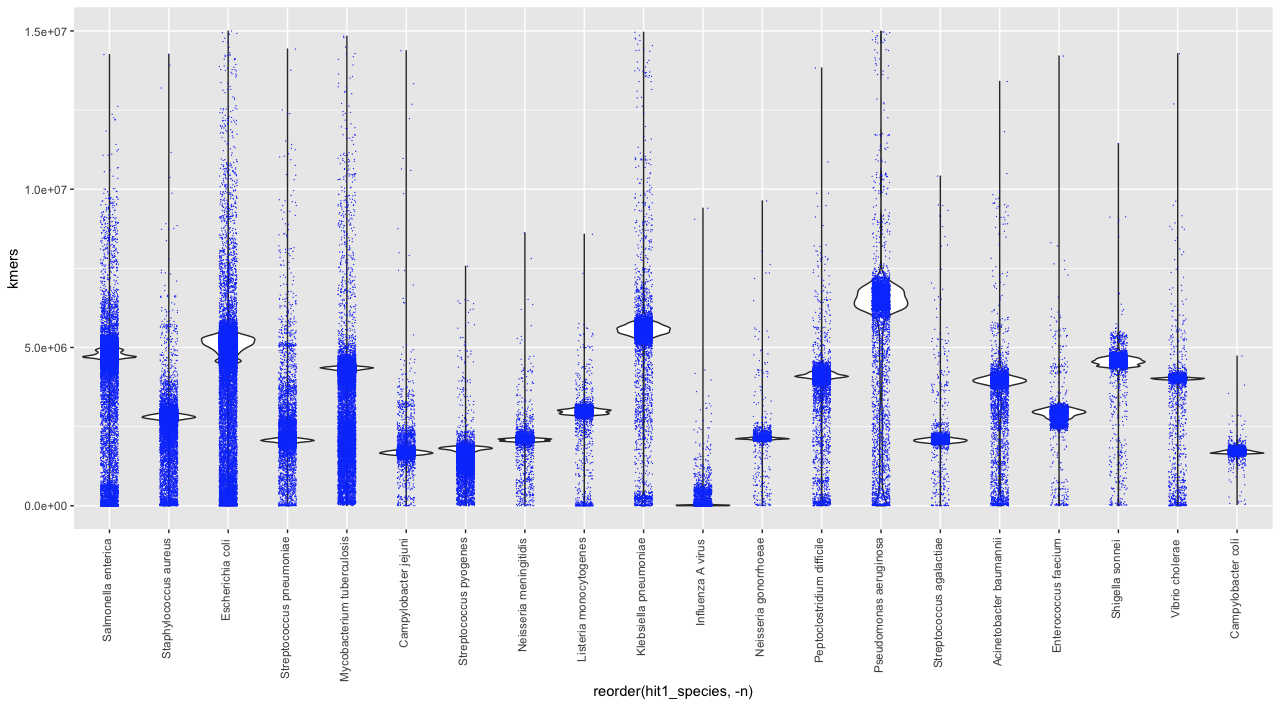 # k-mers
E. coli
C. jejuni
S. aureus
S. enterica
S. pyogenes
N. meningitidis
S. pneumoniae
M. tuberculosis
K. pneumoniae
L. monocytogenes
20
Big batches substantially reduced using k-mer propagation
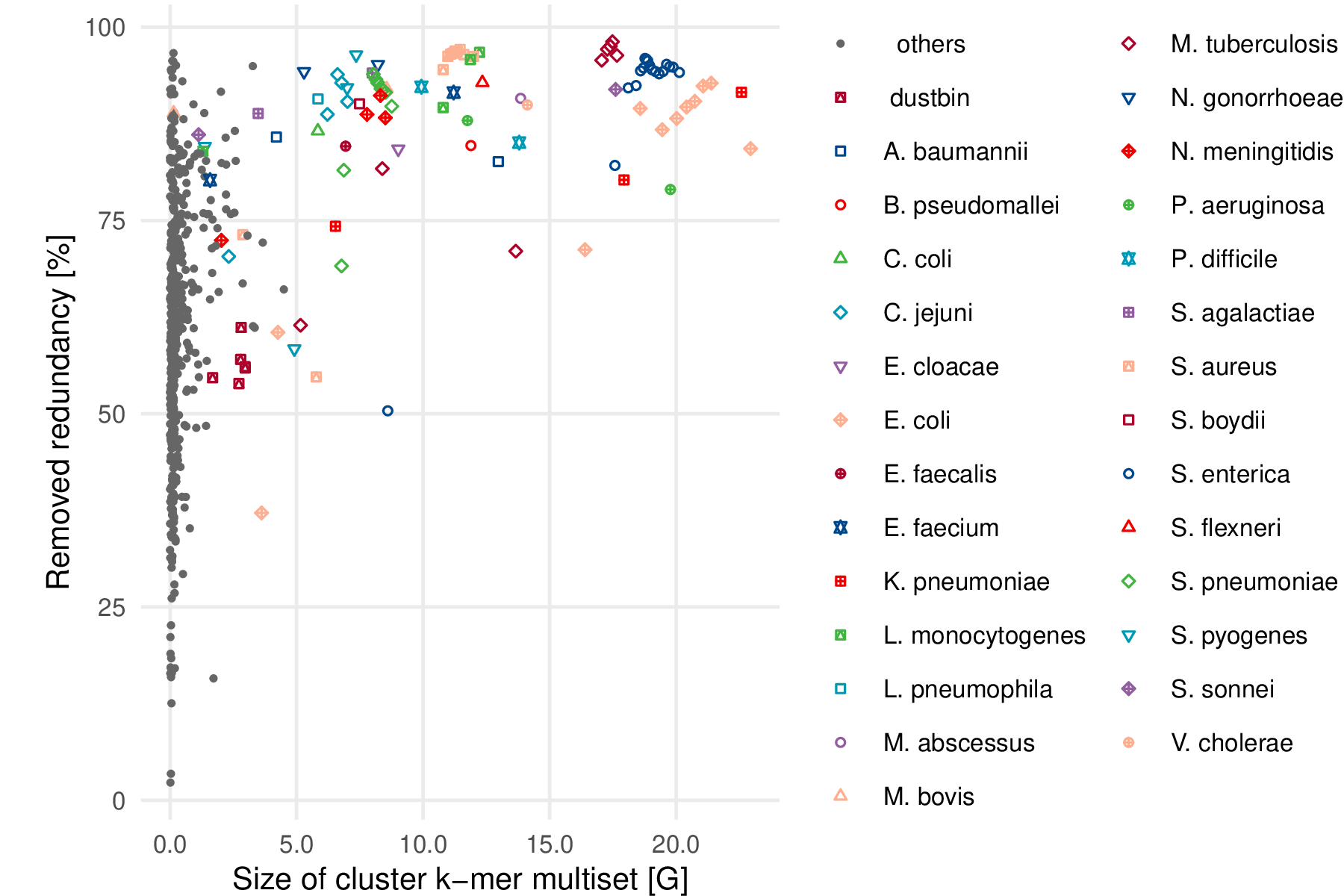 Big batches -> redundancy removal great (>75%)!
Removed k-mer redundancy [%]
If less efficient, on small batches only (therefore, in average not a problem)
21
Batch size [G k-mers in the multiset union]
Human pathogens are highly compressible
Mycobacterium tuberculosis
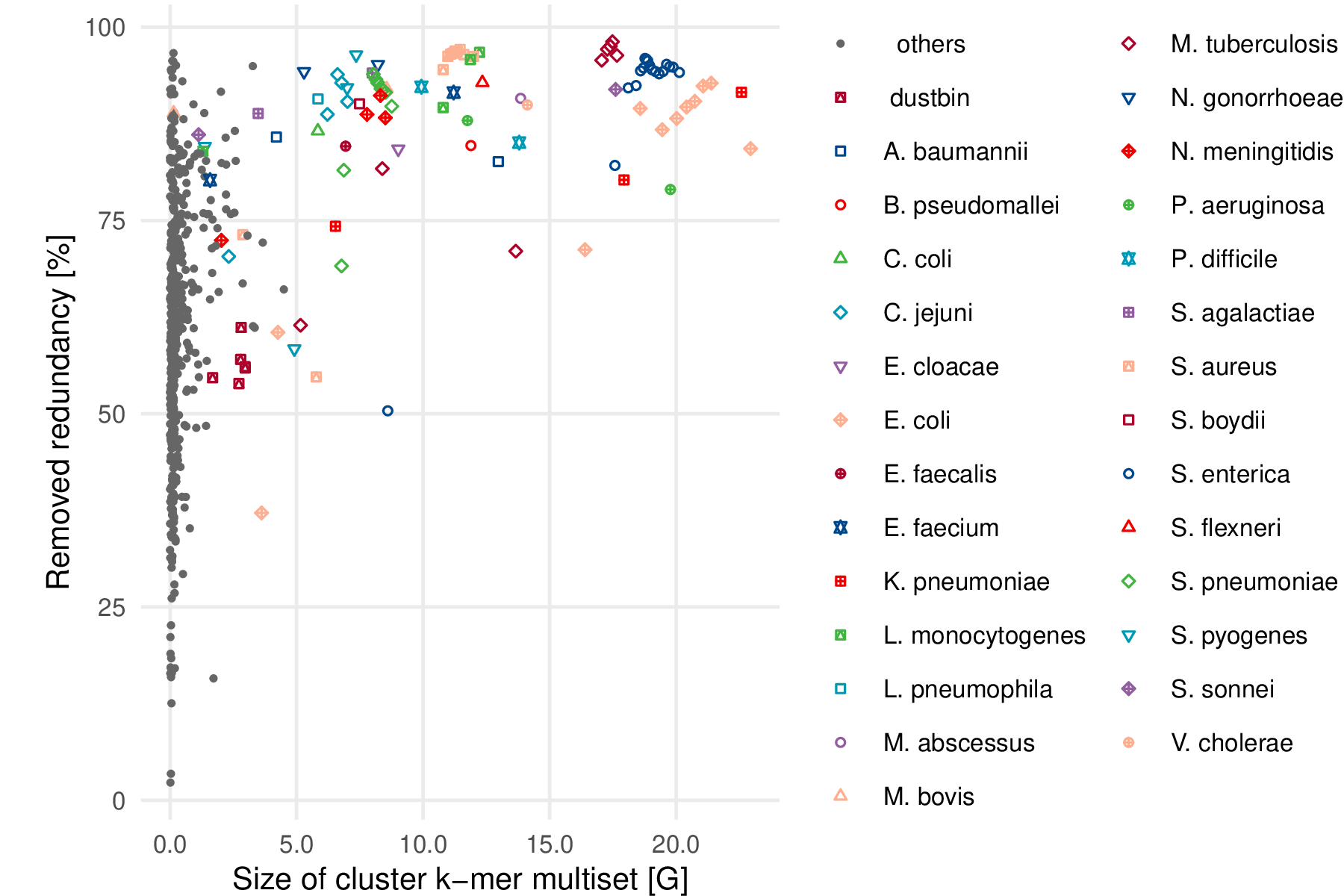 Salmonella enterica
Escherichia coli
22
Compression of a single species(N. gonorrhoeae, n=6,359)
The selected approach
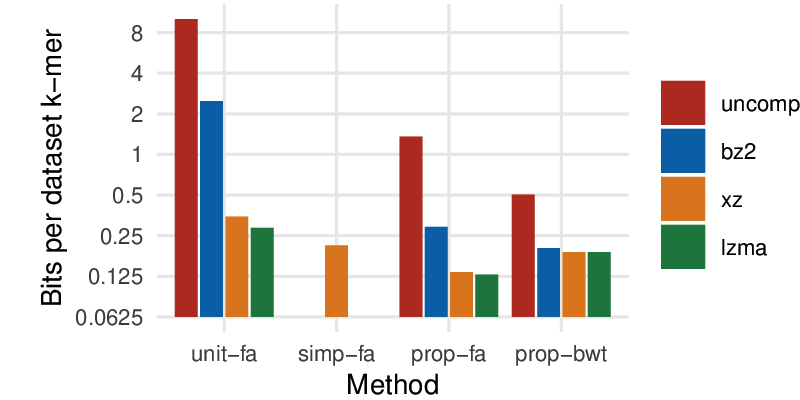 Bits per k-mer
Unitigs
Simplitigs
Propag.
+ simplitigs
Propag.
+ BWT
23
N. gonorrhoeae distance matrix – high-sim squares
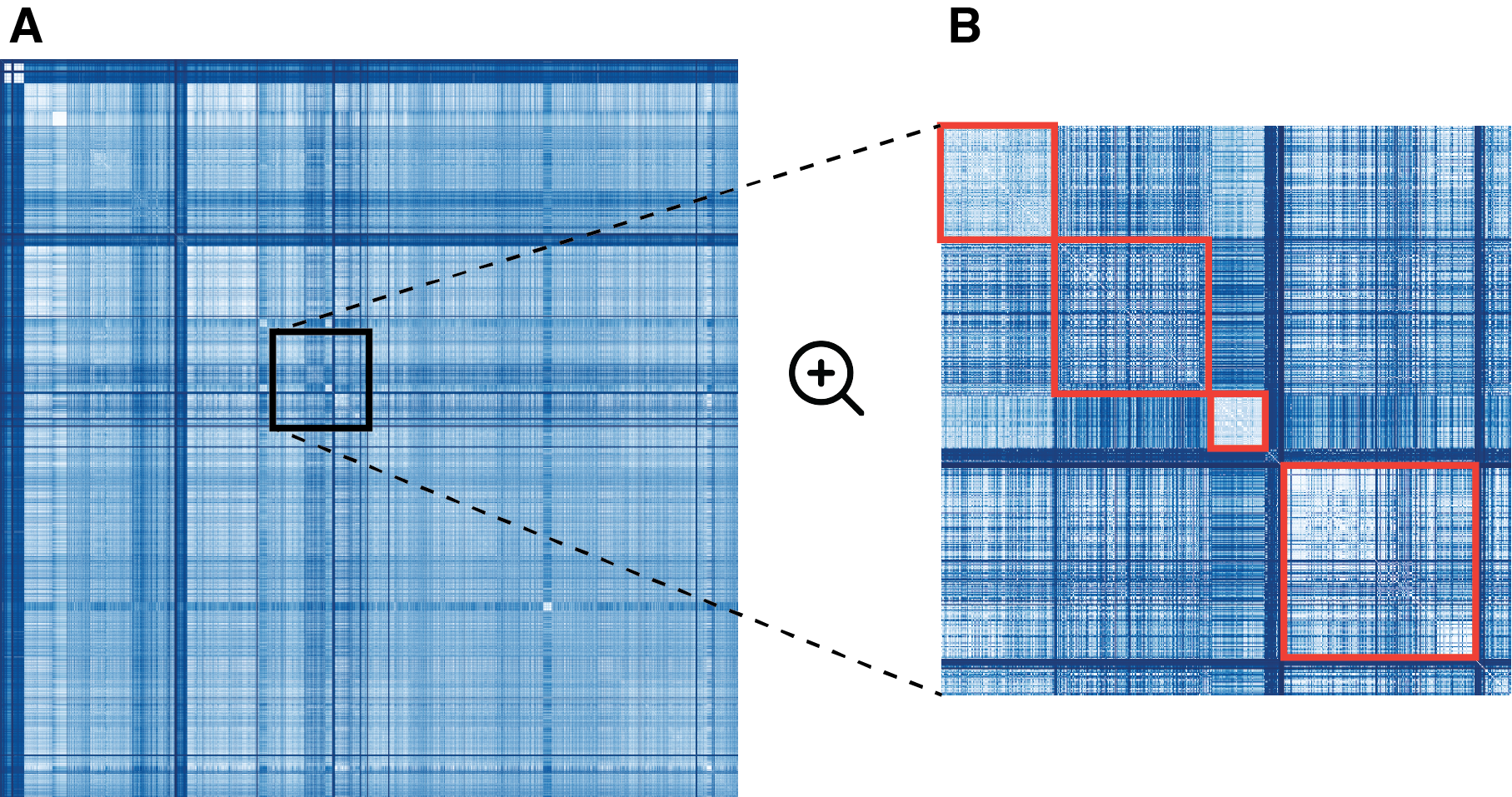 Sorted by the date of submission
24
Compression of the entire microbial corpus
Number of samples: 425,161

Distinct k-mers: ~41G

Propagation: #k-mers (with multiplicities) reduced from 1,536G to 221G (7-8x less)

The size of the corpus: reduced		from ~12 TB (McCortex binary files)		    to ~75 GB (xz-compressed FASTA files)
25
Mof – program for downloading and decompression
Like brew, but for de Bruijn graphs from microbial samples on SRA/ENA

$ pip install mof

Examples of usage (download from Zenodo & decompress):
$ mof get ERR1447249 – get a single DBG
$ mof get neisseria_gonorrhoeae__01 – get an entire batch

Downloading and decompressing everything – within approximately 1 night on a decent laptop
26
Conclusions
First methodology for a lossless compression of truly large collections of de Bruijn graphs

Applied to the complete microbial corpus and compressed from ~12 TB to 75 GB

Can be combined with many existing methods for k-mer indexing

Still work in progress, other updates soon (including comparison to other approaches)
27
Thank you for your attention!
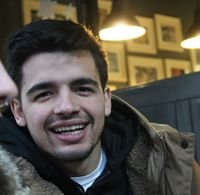 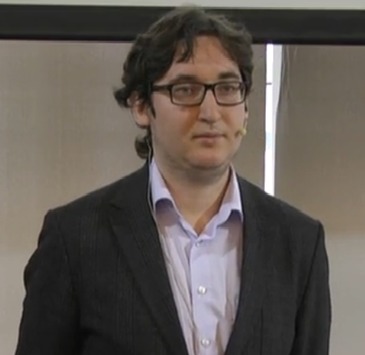 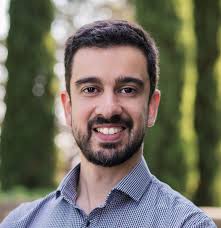 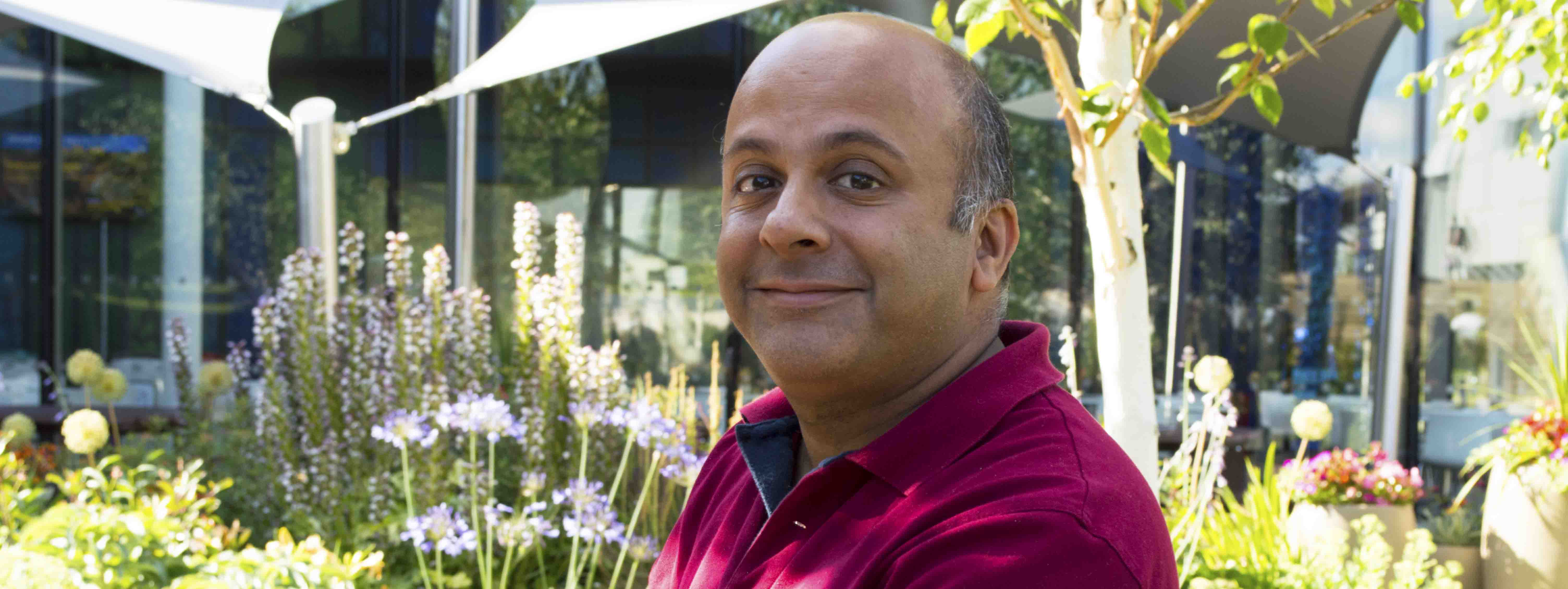 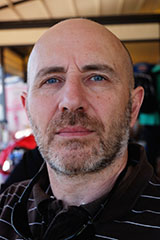 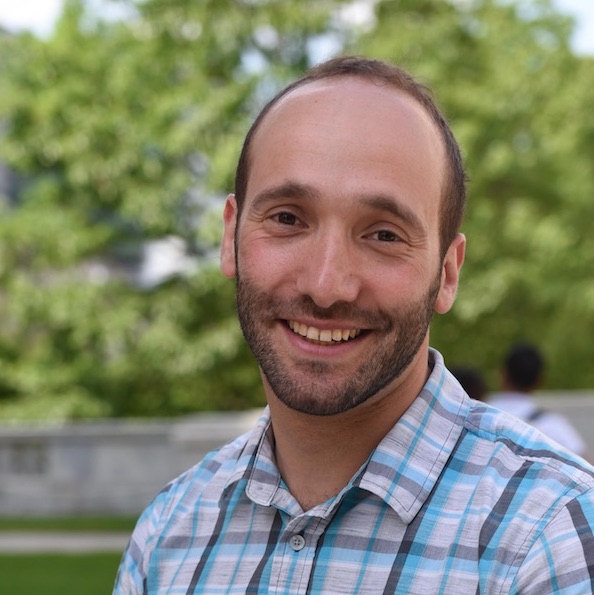 Simone
Pignotti
Kamil
Salikhov
RayanChikhi
ZamIqbal
Gregory
Kucherov
Michael
Baym
28
Supplementary slides
29
Contamination - examples
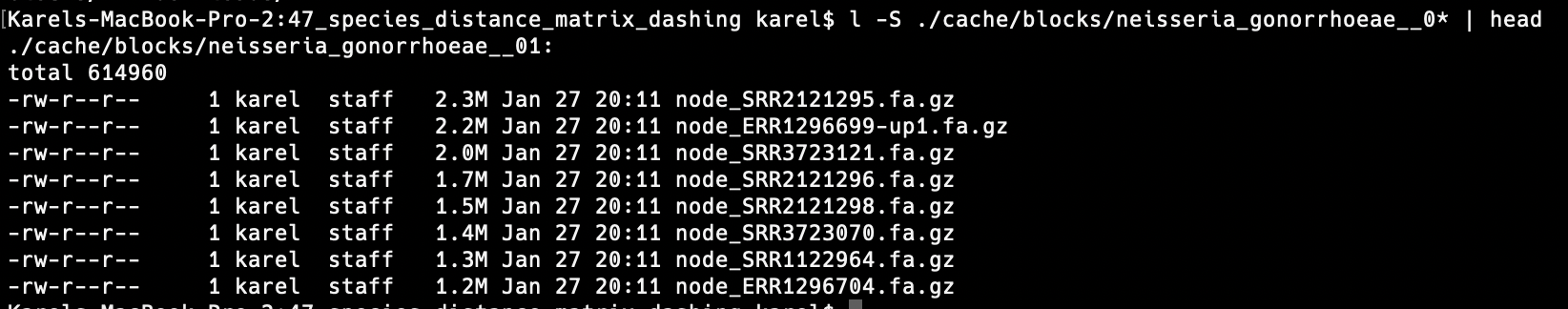 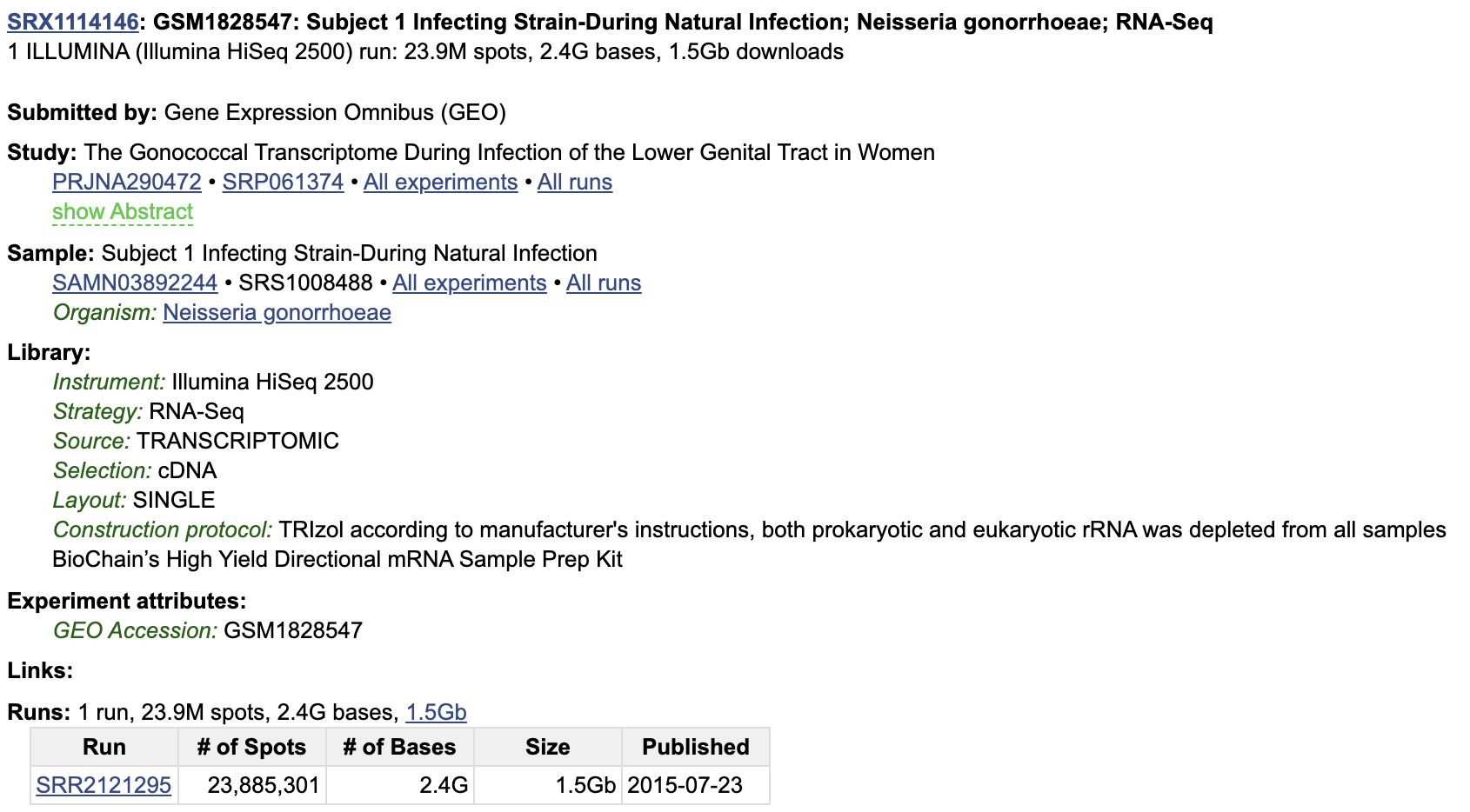 30
Major clusters/species
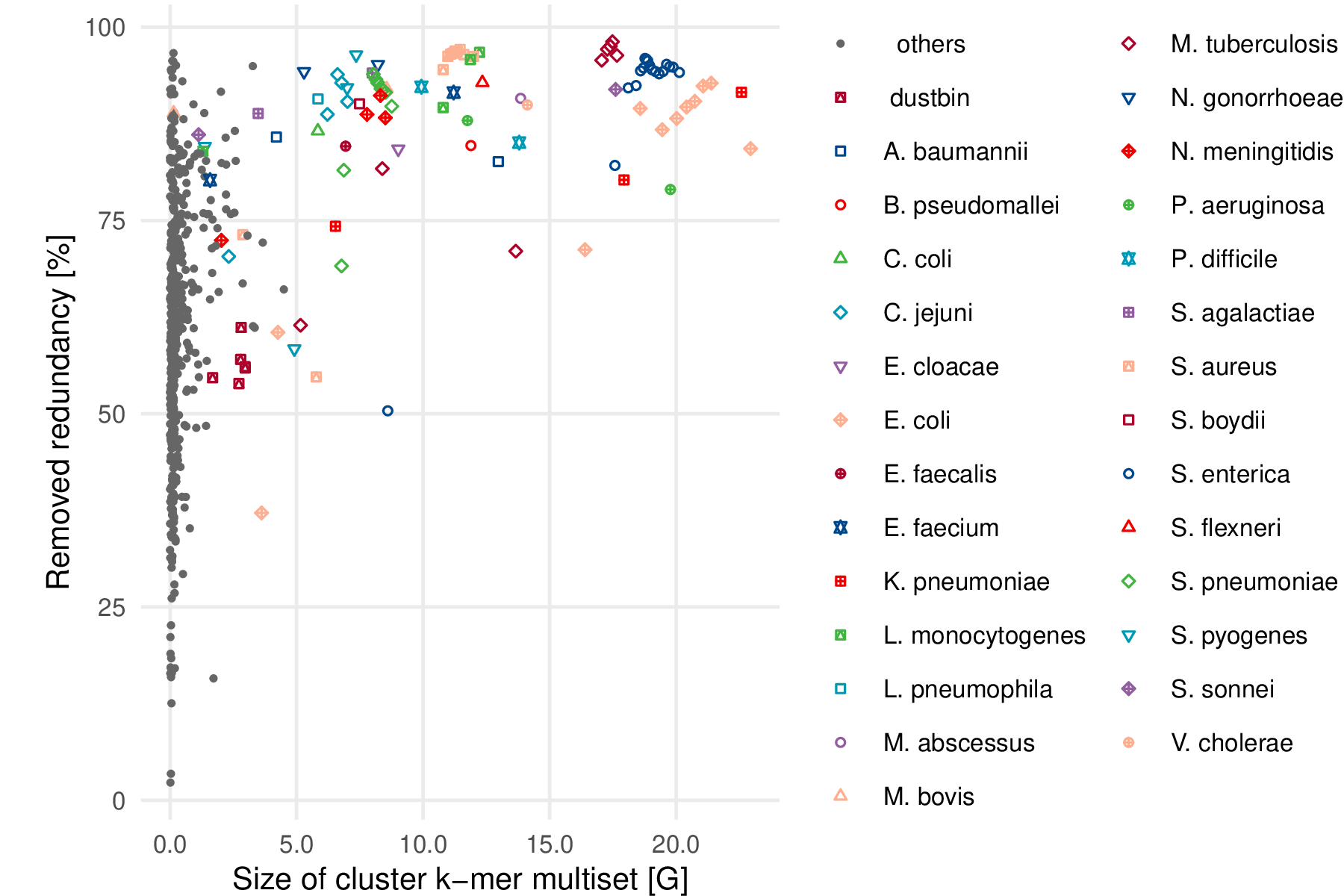 31